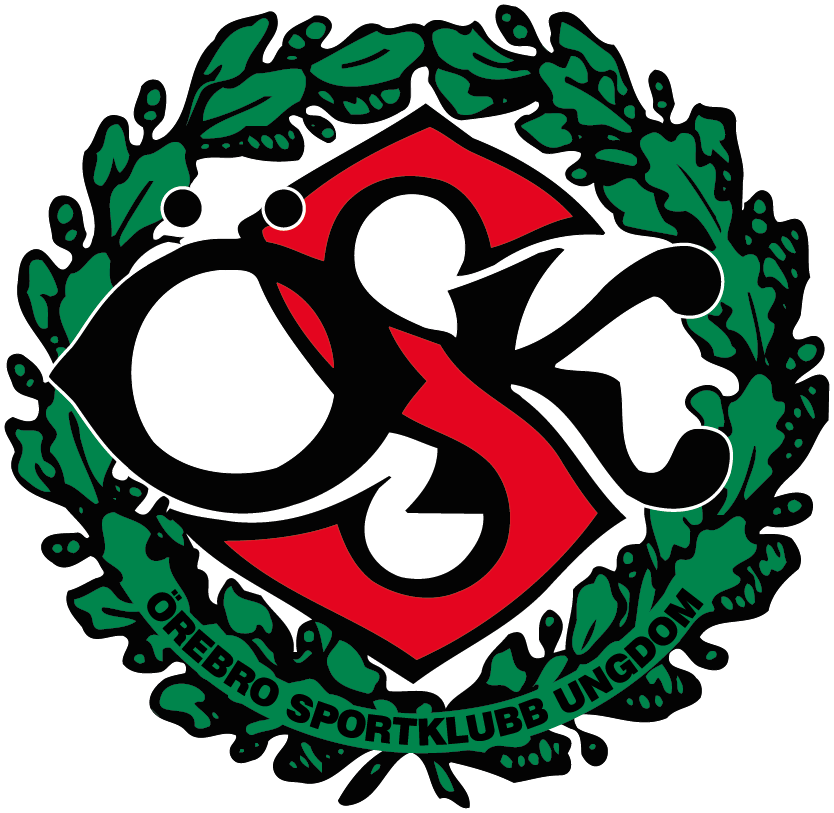 Föräldramöte F15/16
Dagordning
Info (tränare, laget.se mm)
Träningar
Matcher/Cuper
Klubbkläder – Enenda
Ekonomi
Föräldragrupp
Försäljning
Övrigt
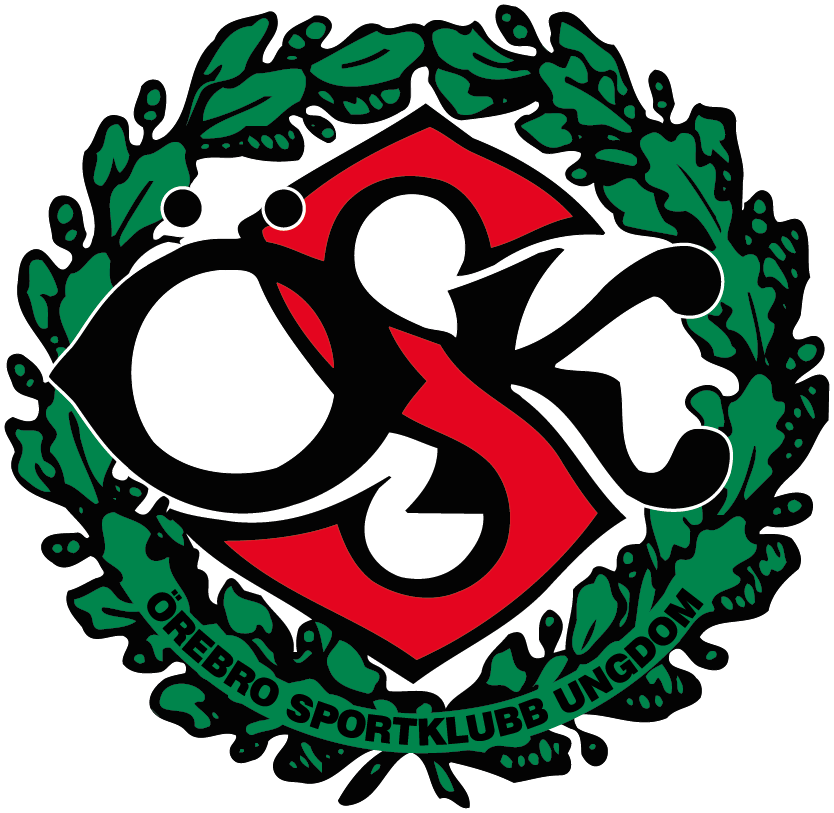 Föräldramöte F15/16
Info (tränare, laget.se mm)
Thomas Andersson
Marie Harrysson
Kristoffer Svedberg
Ellinor Ek von Rosen
Laget.se
 https://www.laget.se/OSKUFotbollF2015/Troop
https://www.laget.se/OrebroSKUngdom-Fotboll-Knattebollflick/Troop
[Speaker Notes: Laget, kolla vilka som inte är med. Viktigt med anmälningar. Okej med foton på hemsidan?]
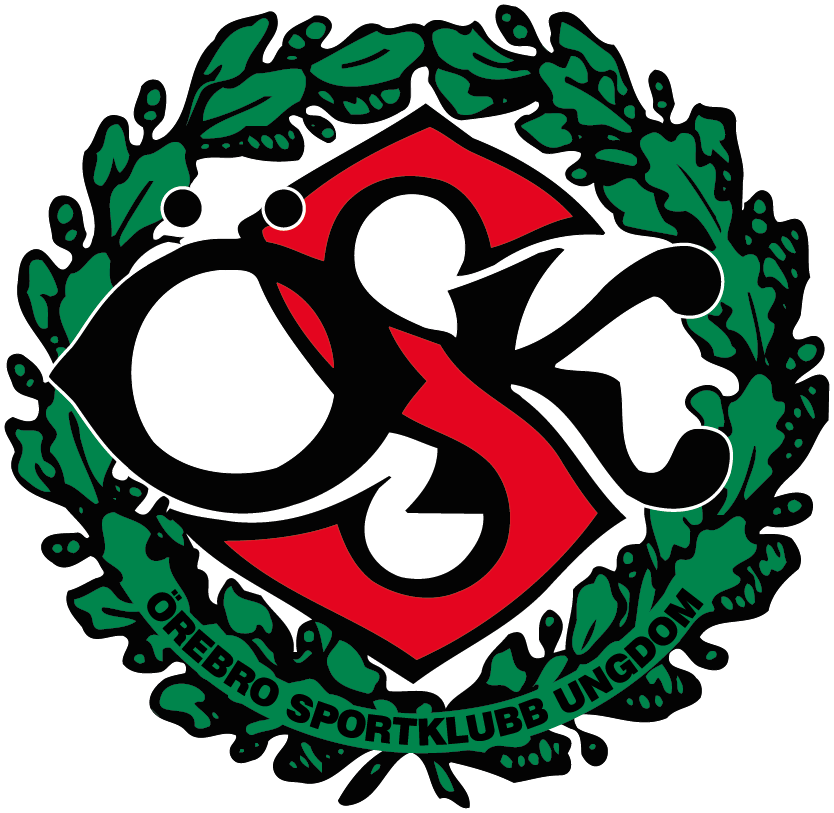 Föräldramöte F15/16
Träningar maj – oktober
Gräsplanerna 5 mot 5 närmast klubbhuset
	Måndagar 17.15 - 18.30
	Onsdagar 17.15 -18.30

Uppehåll sommar
[Speaker Notes: Laget, kolla vilka som inte är med. Viktigt med anmälningar. Okej med foton på hemsidan? 
Sommaruppehåll ej bestämt riktigt vilka veckor, återkommer!]
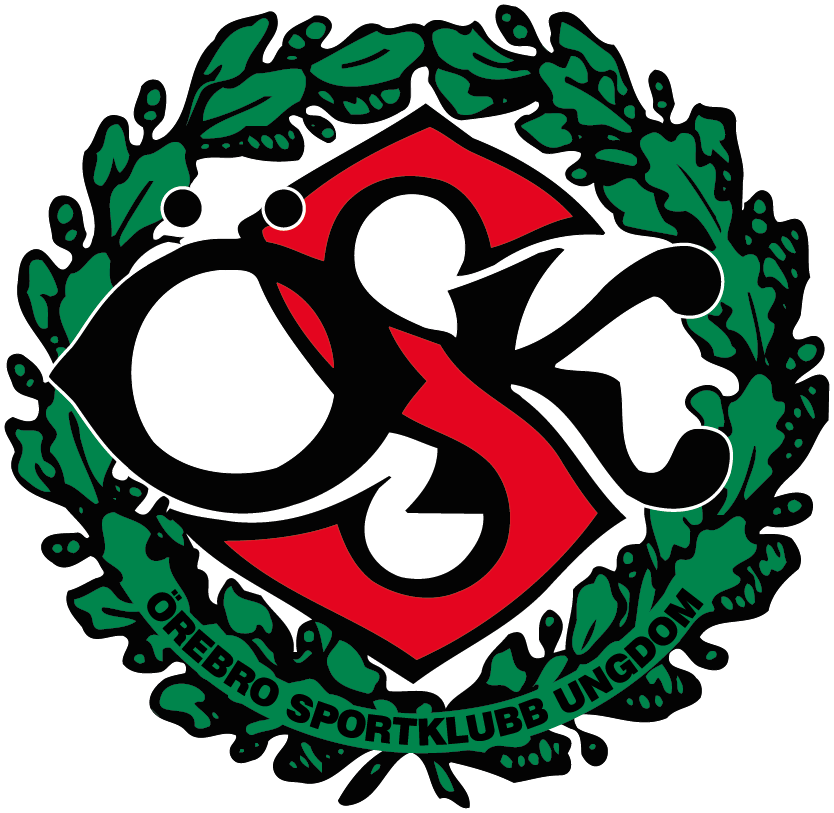 Föräldramöte F15/16
Matcher 5 mot 5 (F2015 poolspel)
13 maj Rosta Gärde
4 juni Ekängen
27 augusti Rosta Gärde
16 september Lillån
Matcher 3 mot 3 (F2016 poolspel 1 dag) 
3-4 juni
26-27 augusti
16-17 september
Cuper
Lilla Lithellscupen 20 maj, Sköllersta (1 lag anmält 5 mot 5)
Hovet Cup 12-13 augusti (1 dag) Sörbyvallen (5 mot 5)
Select Cup 7-8 oktober (1 dag) Ekängen
[Speaker Notes: Laget, kolla vilka som inte är med. Viktigt med anmälningar. Okej med foton på hemsidan? 
Vilka veckor har vi sommaruppehåll?]
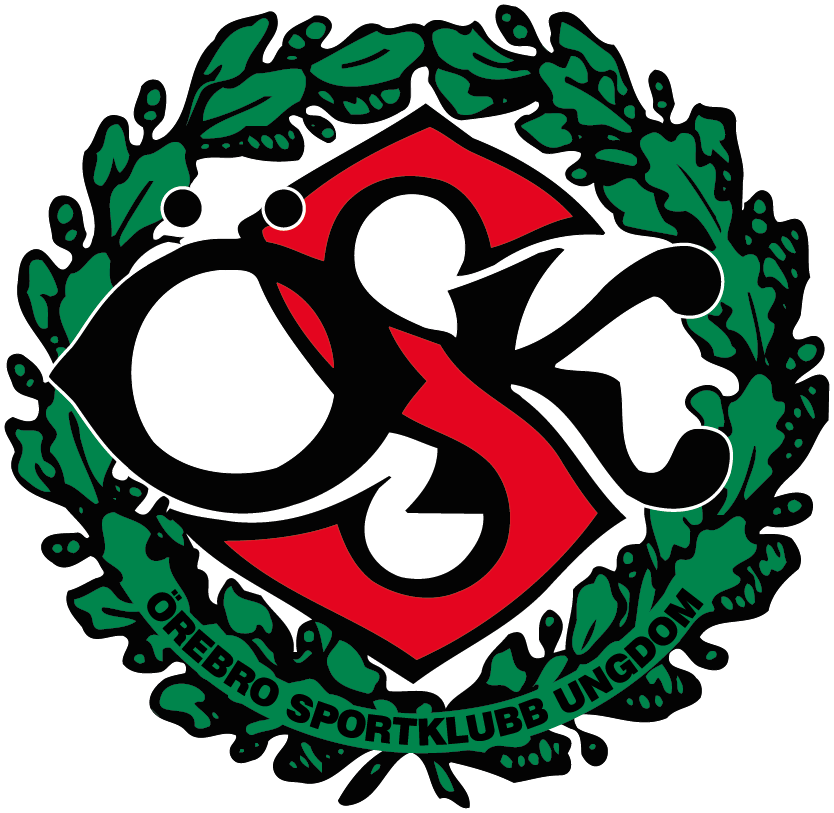 Föräldramöte F15/16
Klubbkläder
Enenda
https://www.enenda.se/se/
[Speaker Notes: Laget, kolla vilka som inte är med. Viktigt med anmälningar. Okej med foton på hemsidan? 
Vilka veckor har vi sommaruppehåll?]
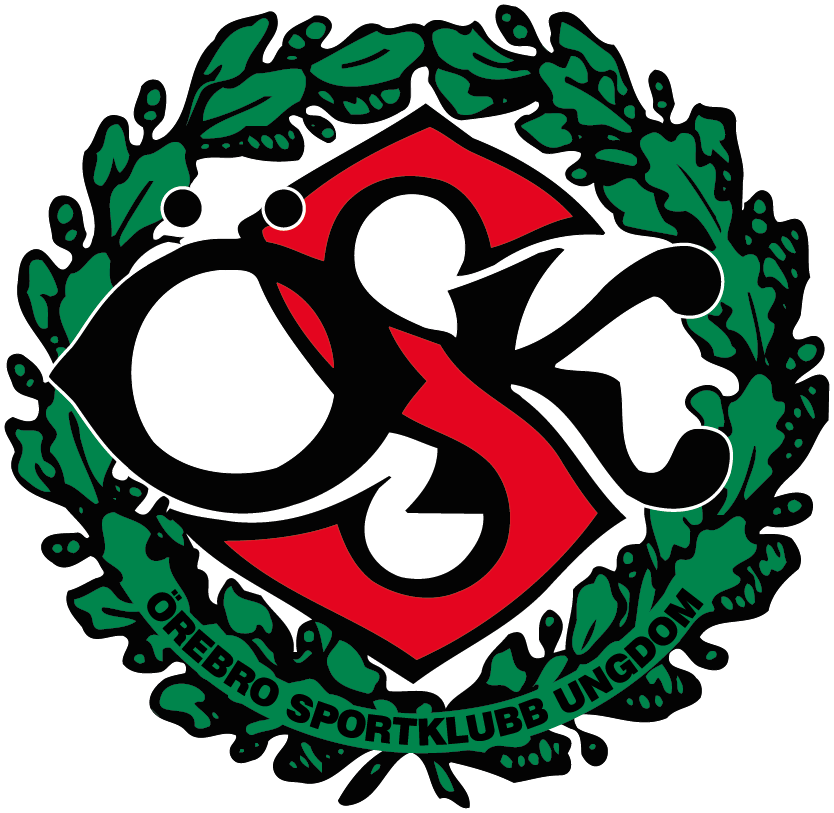 Föräldramöte F15/16
Ekonomi
- 2700 kr 
Vi behöver få in mer pengar till laget
[Speaker Notes: Laget, kolla vilka som inte är med. Viktigt med anmälningar. Okej med foton på hemsidan? 
Vilka veckor har vi sommaruppehåll?]
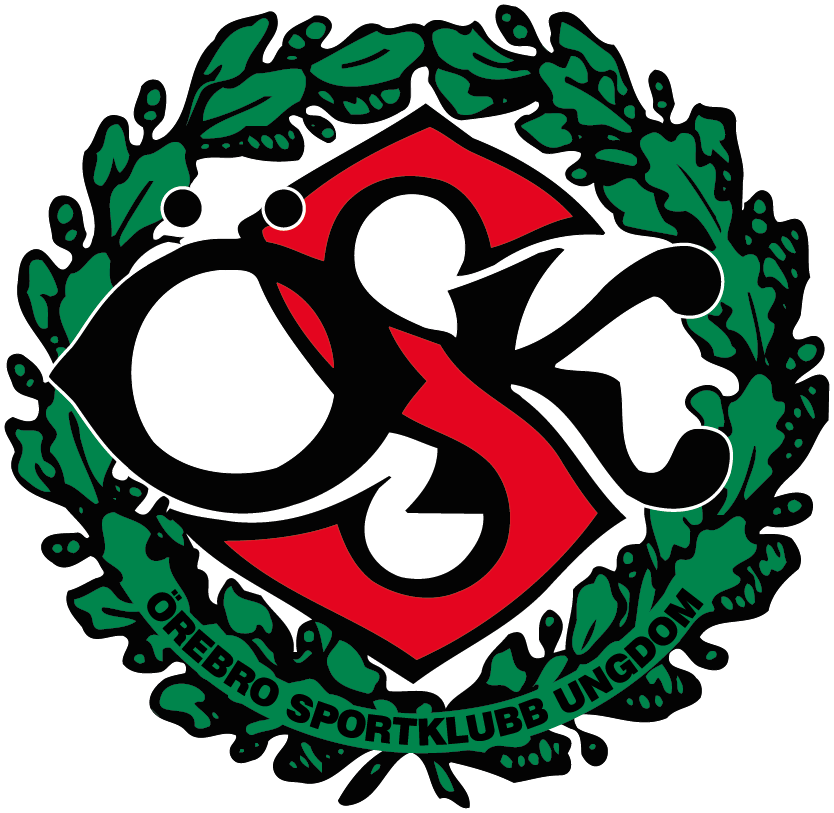 Föräldramöte F15/16
Föräldragrupp
Ekonomiansvarig

Försäljningsanvsarig (minst 2 pers)
Hålla i försäljning kring hemmamatcher
Övrig försäljning (bingolotter mm)
[Speaker Notes: Laget, kolla vilka som inte är med. Viktigt med anmälningar. Okej med foton på hemsidan? 
Vilka veckor har vi sommaruppehåll? Ekonomi Gustav Westin (Ellens pappa), Förssäljning: Jimmy Andersson (Elsas pappa), Robin Mellgren (Wilmas pappa), Marie Wilhelmsson (Marlies mamma)]
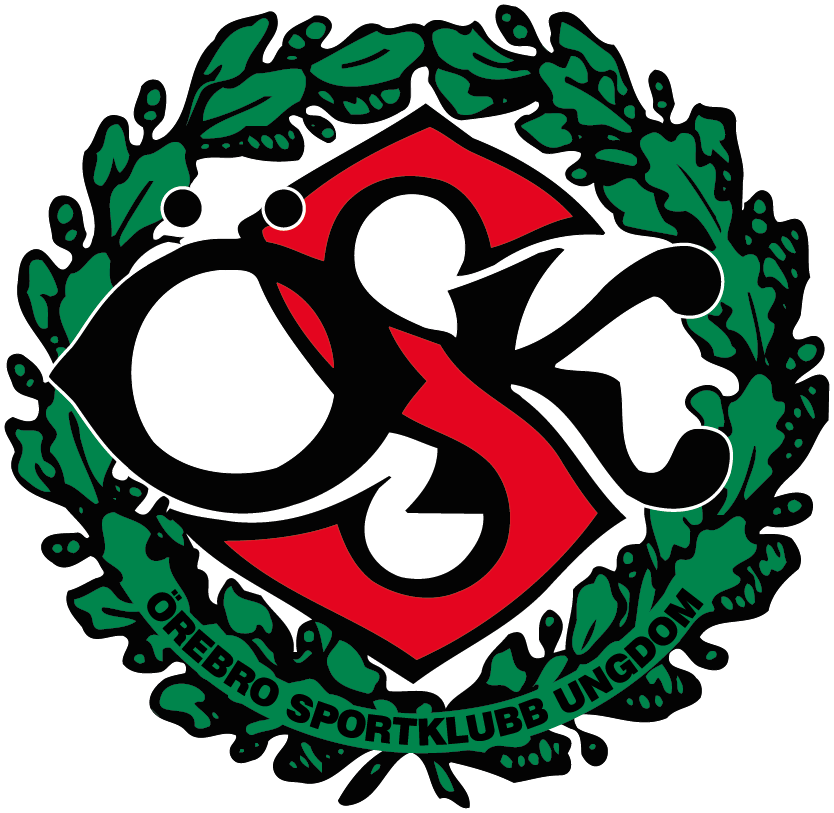 Föräldramöte F15/16
Övrigt
[Speaker Notes: Laget, kolla vilka som inte är med. Viktigt med anmälningar. Okej med foton på hemsidan? 
Förslag kom att ordna någon rolig aktivitet utanför fotbollsplanen för tjejerna, vi försöker få till det innan sommaruppehållet. Grill/picknick/lekplats?]